Unit 8  At Christmas
课堂练习
WWW.PPT818.COM
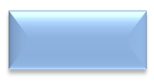 词汇练习
一、补全单词并写出其汉语意思.
(　　) 1.n__ __ t A.xe  B.ex  C.se   ___________________

(　　) 2.c__ __ d A.ro  B.ra  C.ar    ___________________

(　　) 3.f__ __ ally A.in  B.ni  C.iv  ___________________

(　　) 4.p__ __sent  A.er  B.re  C.ee  ___________________

(　　) 5.e__rl__  A.a; i  B.a; y  C.y; a  ___________________
B
接着,然后
C
卡片
A
最后
B
礼物
B
早早地
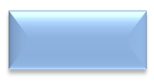 词汇练习
二、英汉互译.
1.买礼物 　　___________________　
　　　　　　
2.许多乐趣   ___________________

3.玩得高兴   ___________________

4.在圣诞节期间 __________________

5.在圣诞树下   ___________________
buy presents
a lot of/lots of fun
have a good time
at Christmas
under the Christmas tree
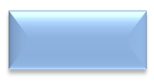 词汇练习
我们的朋友
6.our friends ___________________

7.look great   ___________________

8.Father Christmas ___________________

9.have a big lunch   ___________________

10.wake up ___________________
看起来棒极了
圣诞老人
吃一顿丰盛的午餐
醒来
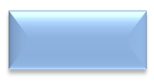 词汇练习
三、判断下列每组词中画线字母的发音是(T)否(F)相同.
T
(　　) 1.A.jacket　　   B.jump　　   C.juice

(　　) 2.A.key                 B.yes               C.you

(　　) 3.A.juice               B.nice              C.cake

(　　) 4.A.bus                 B.sun               C.use
F
F
F
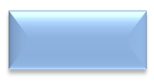 词汇练习
四、按要求写单词.
songs
1.song (复数) 　____________
　　　　　　　　　
2.one (序数词) ____________

3.look (第三人称单数)   ____________

4.he (宾格) ____________

5.is (复数)   ____________
first
looks
him
are
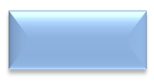 词汇练习
love
6.like (同义词) ____________

7.friend (复数)   ____________

8.wrong (反义词)  ____________

9.also (同义词)   ____________

10.they (宾格) ____________
friends
right
too
them
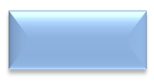 句型练习
五、给下列句子选择相应的答句.
(　　) 1.What do you usually do on Christmas Day?
(　　) 2.Are there many presents under the Christmas tree?
(　　) 3.Do you like turkeys?
(　　) 4.Does he have a good time at Christmas?
(　　) 5.Would you like some Christmas pudding?
E
D
C
B
A
A.Yes, please.　　　　　　
B.No, he doesn't.
C.Yes, I do.  
D.No, there aren't.
E.We usually have a big lunch with our family.
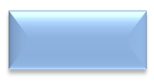 句型练习
六、连词成句.
1.all, good, they, a, have, time ( . )

  ________________________________________

2.stocking, beds, children, put, on, the, a ( . )

  ________________________________________
They all have a good time.
Children put a stocking on the beds.
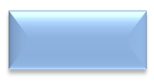 句型练习
3.wake, early, up, we, presents, and, our, open ( . )

________________________________________

4.also, under, we, put, presents, our, the, tree ( . )

  ________________________________________

5.Christmas, at, fun, a, lot, of, have, always, we ( . )

  ________________________________________
We wake up early and open our presents.
We also put our presents under the tree.
We always have a lot of fun at Christmas.
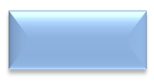 句型练习
七、给下列句子排序.
(　　) We buy a Christmas tree and some presents.

(　　) We have a big lunch. We eat a turkey and Christmas pudding.

(　　) We put our presents under the Christmas tree.

(　　) We put a stocking on our beds and wait for presents.

(　　) We all have a good time on Christmas Day.
1
4
2
3
5
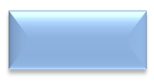 句型练习
八、根据首字母提示完成句子.
1.Before Christmas, we go shopping and buy some p_______.

2.I draw pictures on the Christmas c_______ and give them to my teachers.

3.F_______ Christmas is a kind old man. We love him.

4.Su Yang p_______ a stocking on her bed.

5.Mr Turkey looks very s_______.
resents
ards
ather
uts
ad
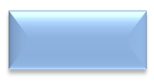 句型练习
6.Then, they s_______ Christmas songs.

7.We wake up e_______ this morning.

8.Please wait f_______ me.

9.It's a lot of f_______. We are very happy.

10.F_______, they have a big dinner.
ing
arly
or
un
inally
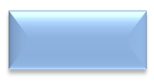 句型练习
九、根据上下文完成对话.
A: Christmas is coming. Do you like Christmas?

B: Yes, I 1._______.How 2._____ you?

A: Me 3._______. Do you often 4._______ a Christmas tree at Christmas?

B: Yes. I also buy some cards. I buy them 5._______ my family and friends.

A: That's a 6._______ idea. I will buy some cards for my friends. I think they will love them.
do
about
buy
too
for
good
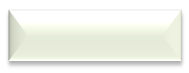 阅读理解练习
十、
On Christmas Eve—the night before Christmas Day, children are very happy. They put their stockings on their beds before they go to bed. They want Father Christmas to give them some presents.
　　Miss Green tells her children that Father Christmas is a very kind man. He comes on Christmas Eve. He lands on the top of each house and comes down the chimney (烟囱) into the fireplace (壁炉) and brings them a lot of presents.
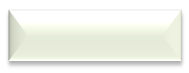 阅读理解练习
Christmas Day always begins before breakfast. The children wake up very early. They can't wait to open the presents in their stockings. Then they wake up their parents and say “Merry Christmas!”
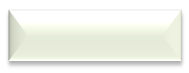 阅读理解练习
阅读短文,判断正(T)误(F).
(　　) 1.Christmas Eve is the night before December 24.

(　　) 2.Father Christmas often puts the presents into children's 
               hats.

(　　) 3.Father Christmas comes into the house through the 
              chimney.
F
F
T
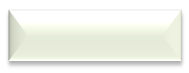 阅读理解练习
阅读短文,回答问题.
4.What do the children say to their parents on the morning of Christmas Day?

  _________________________________________________
5.Why do the children wake up very early in the morning?

  ______________________________________________________
Merry Christmas!
They can't wait to open the presents in their stockings.